Le patient, le médecin et le système 
de santé à l’ère du numérique
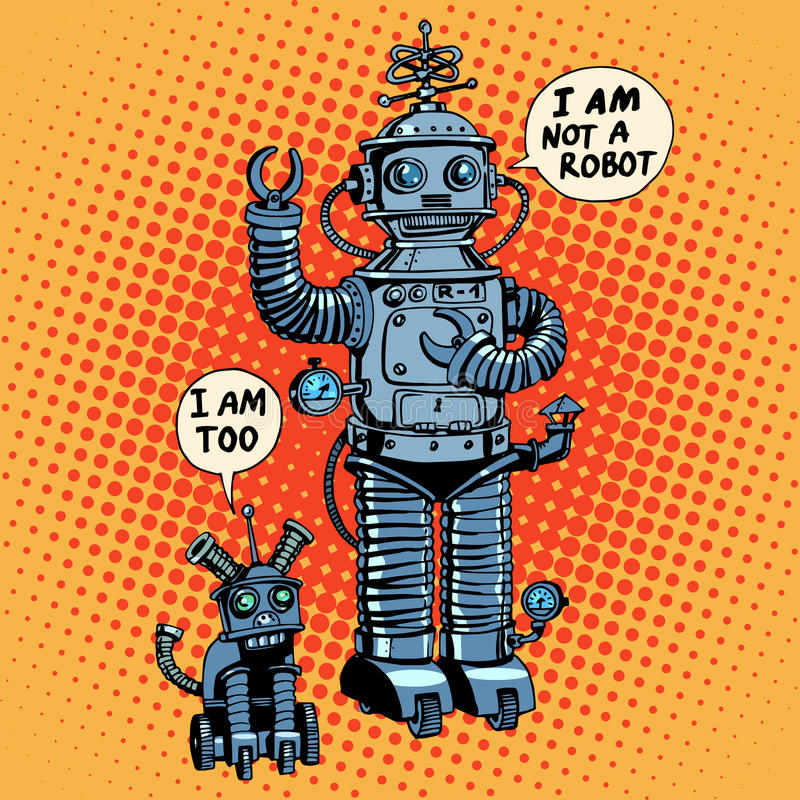 pierre.corvol@academie-sciences.fr
Ottawa, septembre 2019
Le patient, le médecin et le système de santé
Révolution numérique du système de santé
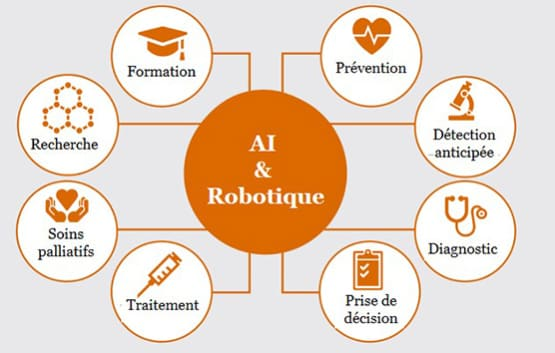 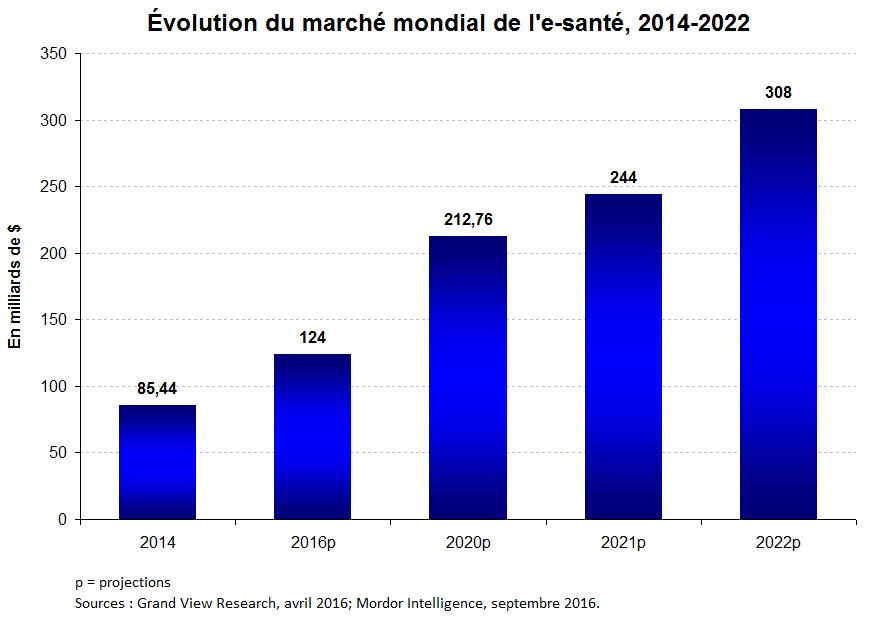 Le patient, le médecin et le système de santé
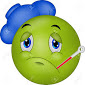 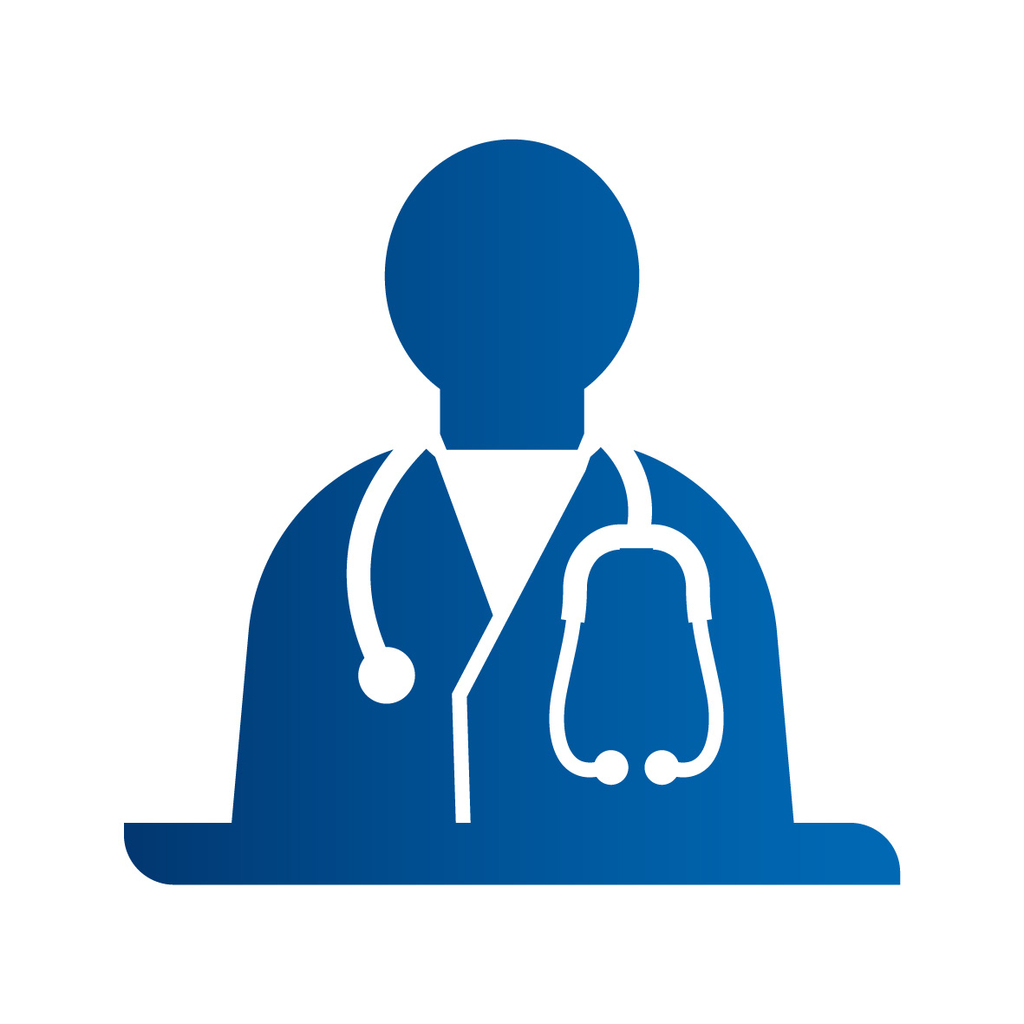 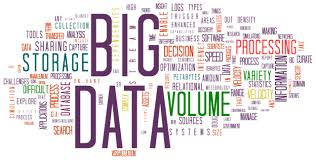 IA
Algorithmes
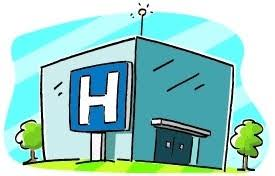 Le patient à l’ère du numérique
Gestion des RDV
Internet : 2ème source d’informations en santé
Sites fiables: Ministère santé, Haute autorité de santé, Cochrane
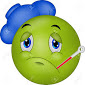 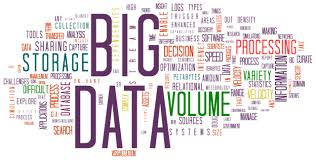 IA
Algorithmes
Participation du patient au système de santé

Réseaux de patients 
Fédération française des diabétiques (1938)
Maladies rares PatientsLikeMe (2005)
Le patient à l’ère du numérique
Santé connectée 
Paramètres biométriques, physiques, biologiques (glycémie, créatinine,…)
Poids, PA, ECG, activité physique, sommeil, alimentation,…
Facteurs environnementaux
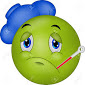 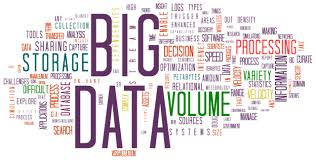 IA
Algorithmes
13 % des français utilisent un objet connecté en santé; 40 % prêts à utiliser 
une appli en santé; 78 % prêts à partager leurs données de santé
(Enquête Whist Inserm)
Santé connectée – objets connectés
Plus de 100 000 applications en santé (20 000 en français)
Tensiomètre, lecteur de glycémie, pompe à insuline, oxymétrie, ECG, activité physique…
Sommeil: plus de 500 applications 
Auto-traitement

Health-care: connected objects 
Balances, vêtements, brosses à dent, bracelets,…

Différencier:
1/ Bien-être - automesure (« Quantified-self ») (sport, alimentation,…)
2/ Pathologie (diagnostic, suivi de paramètres biologiques, d’un traitement)
Défis: Fiabilité ? Absence de validation médicale (> 50% absence de mention légale)
Intérêt médico-économique ? SMR ? Prise en charge ? 
Observance du traitement par e-pill, …
Le médecin à l’ère du numérique
Dossier électronique de santé 
Dossier médical partagé (loi du 26 janvier 2016)
Connexion aux données de santé du patient
Télémédecine dès 2010 (expertise, assistance, surveillance,…)
Téléconseil, Télédialyse, …
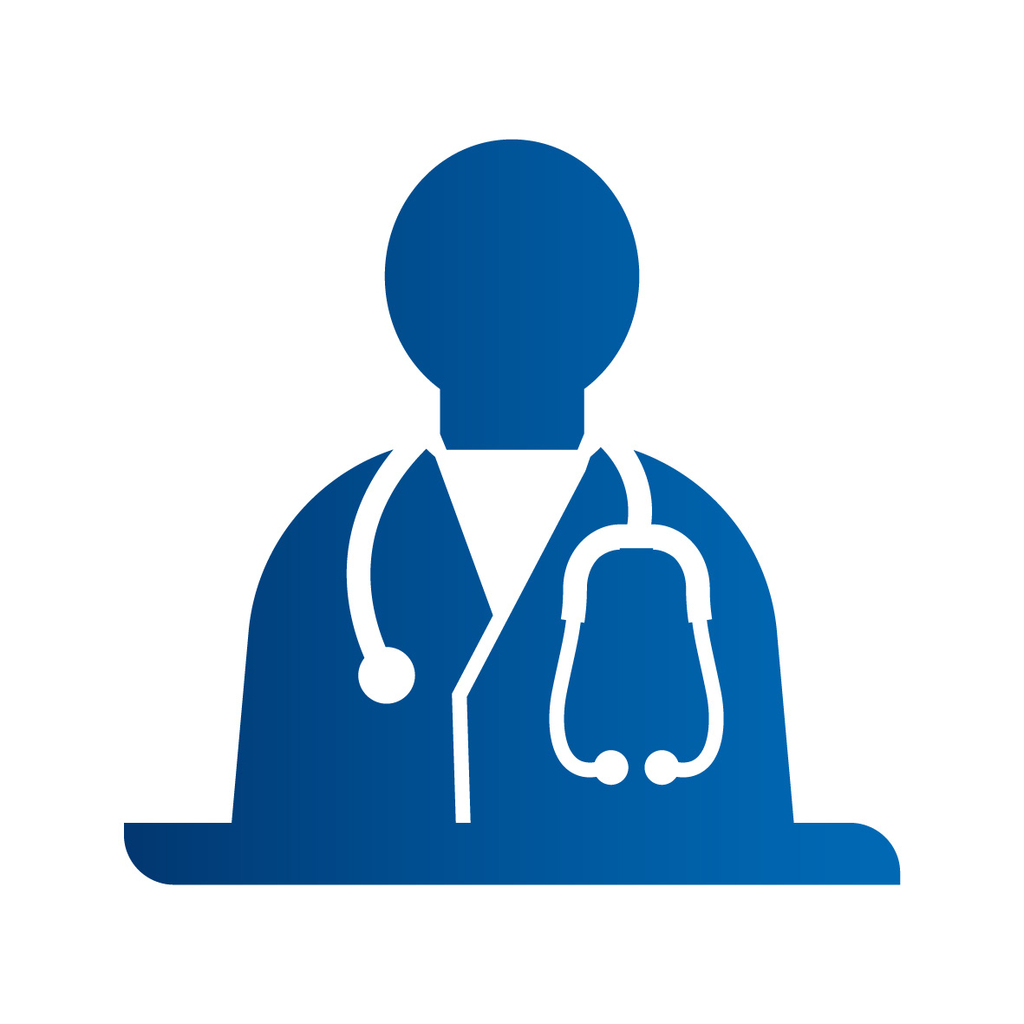 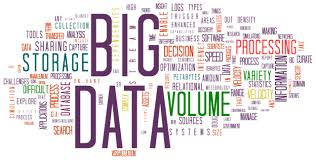 IA
Algorithmes
70% des médecins jugent nécessaire d’intégrer le numérique 
dans l’organisation des soins sur les territoires
Aide au diagnostic, à la thérapeutique, au pronostic, au suivi des patients
Le smartphone « dermatologue »
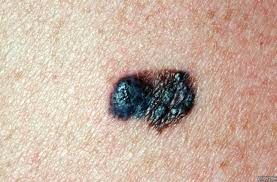 Cancer cutané :
Diagnostic dermatologique 

Apprentissage profond: réseaux de neurones convolutifs
Diagnostic des tumeurs malignes les plus fréquentes 
(carcinomes) et les plus redoutables (mélanomes)

130 000 images (2 000 pathologies cutanées)
Confrontation à 21 dermatologues

Esteva et al, Nature 2017
Diagnostic (assisté) par IA
Le smartphone « dermatologue »
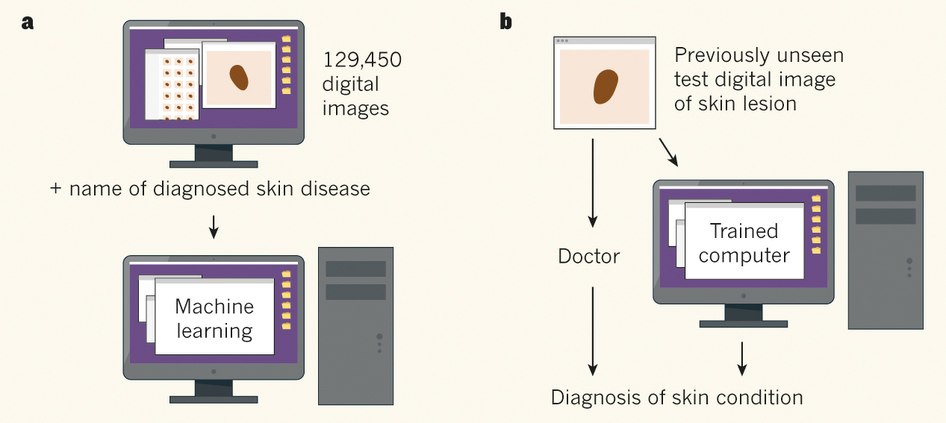 Leachman S and Merlino G, Nature 2017
La médecine 4 P à l’ère du numérique
Prédictive, précision, participative, préventive
Applications en cours:

Imagerie médicale
Ophtalmologie (rétinopathie diabétique,…)
Anatomopathologie

Pharmaco-épidémiologie

Téléchirurgie (IRCAD)
Traitement automatisé
Traitement personnalisé et autonome du diabète de type 1
250 000 patients en France
2 million en Europe, 1.5 million aux  USA
Nécessité d’injecter la dose correcte d’insuline 4-6 fois par jour
Apprentissage automatique
Injections automatique de la dose 
correcte d’insuline toutes les 5 min

150 millions d’équations résolues 
par jour, par patient
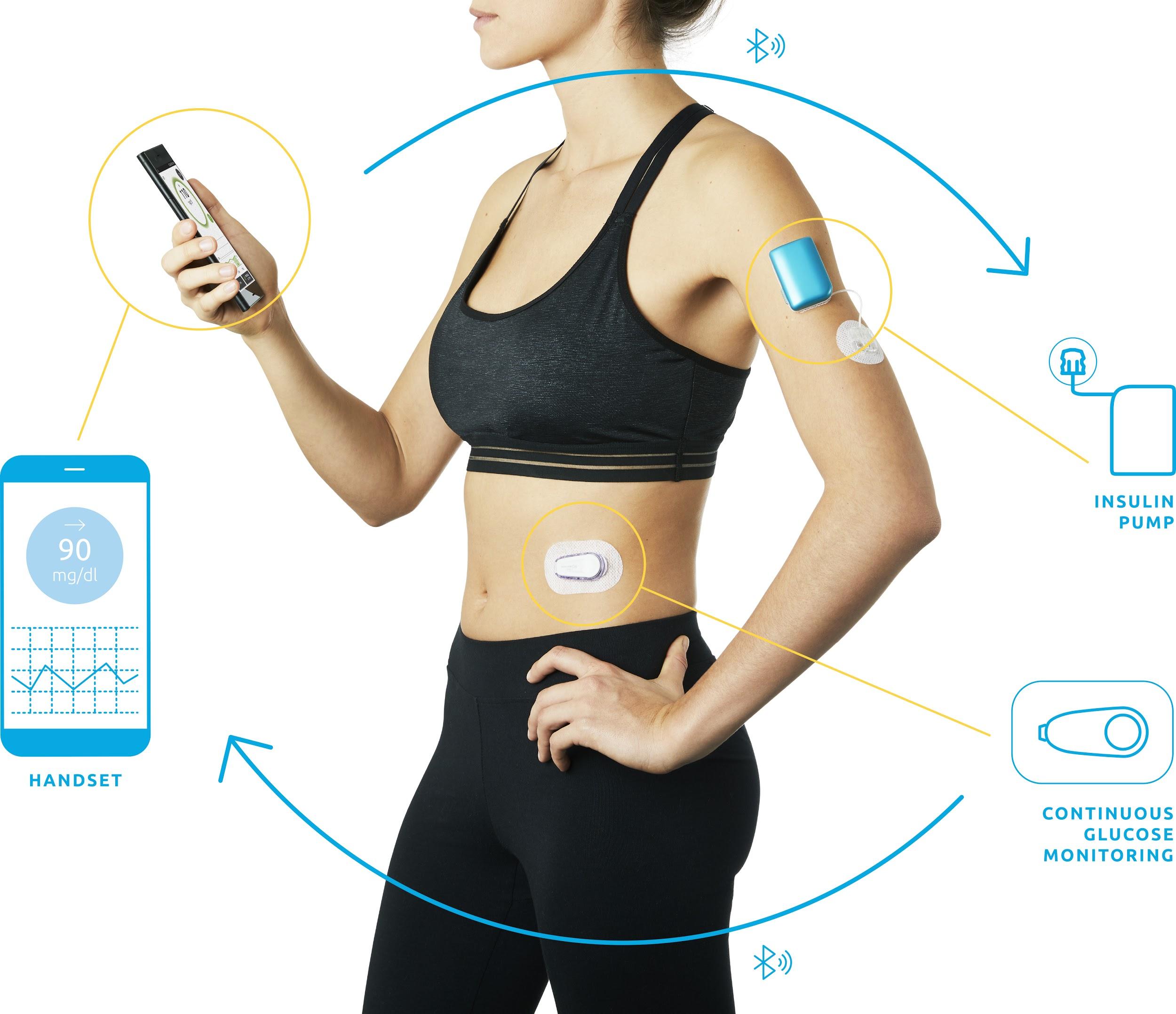 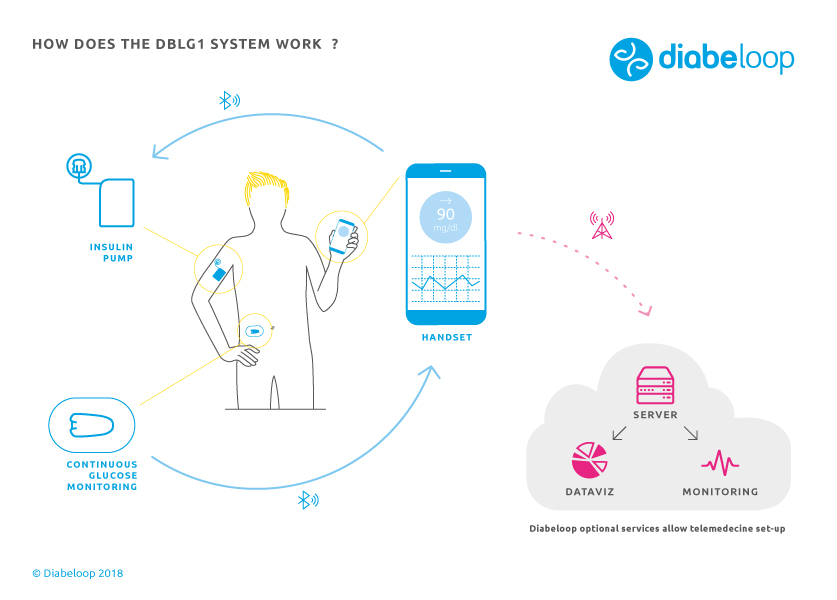 Diabeloop
Traitement personnalisé et autonome du diabète de type 1
Hypo minimizer
1
Safety first
Algorithme de décision : 3 étapes
Machine learning
Physiological framework
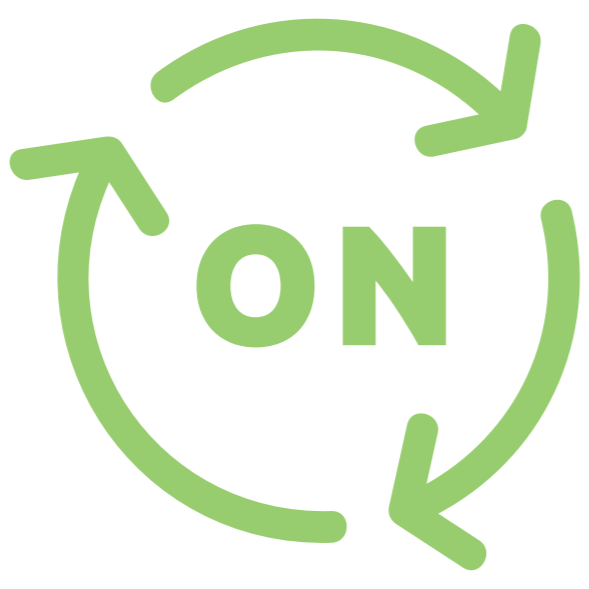 Short term
2
Expert system
+
Machine learning
Long term
3
12
[Speaker Notes: Modules 1 & 2 run every 5 minutes. The Machine Learning’s reliability is evaluated continuously, and if its confidence level is low the decision is handed over to an expert system (which is not really machine learning, just a decision tree with multiple equations). Everyone knows the article on machine learning vision system from Google that could predict that a photo was a cat 99 times in a row, but the 100th time said it was a coliflower. In Diabeloop’s case as well, sometimes the Machine Learning doesn’t understand the situation. Which is why we have this continuous confidence methodology as well as a back-up algorithm.

Module 3, the long-term machine learning, is evaluating patterns in the lifestyle or physiology of the person (night vs day, week-end vs week, etc…) and integrates those patterns into the short-term algorithms.]
Le système de santé à l’ère du numérique
Dossier électronique de santé (EHR), DMP
Données structurée et codées (i2b2)
Données du SNIRAM + PMSI 1.2 Mds feuilles soins, 500 millions actes médicaux, 
11 millions de séjours hospitaliers
Stockage des données (entrepôts de données biomédicales)
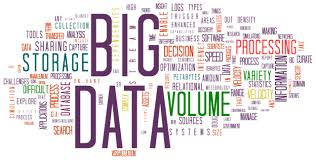 IA
Algorithmes
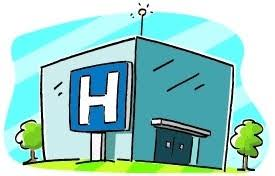 Le système de santé à l’ère du numérique
Etudes en économie de la santé, extraction de données inédites
Amélioration du système de soins
Etudes médico-économiques
Evaluation des procédures diagnostiques, de l’innovation thérapeutique,…
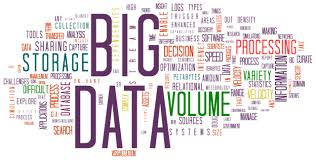 IA
Algorithmes
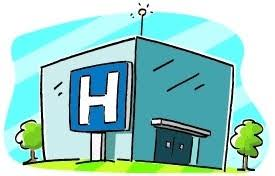 Données massives, IA et impact socio-économique
Processus de décision en santé publique
Effet des interventions pour réduire les inégalités
Mesures de la qualité/performance et récompense
Evaluation globale de l’innovation (changements 
      de comportement, et bénéfice pour les patients
500 000 syndromes apnée du sommeil
Traitement: PPC
Prise en charge remboursée si observance du traitement
Controverse juridique
La consultation, le diagnostic, le traitement, le suivi
Avant l’e-Santé
e-Santé
Données de base, biométriques
Age, sexe, profession, taille, poids,...
Dossier médical informatisé 
Imagerie digitalisée
Antécédents
Examen clinique,…
Données génomiques, « omiques »

Données issues de capteurs 
embarqués
Examens biologiques
Données environnementales 
(exposome)
Examens complémentaires
Imagerie
Aide au diagnostic
Diagnostic de maladie rare
Aide au pronostic, au traitement

Aide à la décision
Diagnostic, traitement, pronostic
Système expert
Evidence-based medicine

Prise de décision
ARTEMIS, un système informatisé pour l’hypertension
(Département informatique médicale, UMRS Centre de recherche 
des Cordeliers, Unité d’HTA)
1980 - Hôpital Broussais puis HEGP

55 000 hypertendus
Dossier informatisé 400 – 500 items
Données biologiques de base
Traitement et suivi des patients

Données structurées
Analyse textuelle
Lien avec données SNIIRAM et PMSI
Pas d’intégration de l’imagerie, 
ni des données génétiques,..
Plusieurs résultats:
Outil de gestion
Système expert
Inégalités socio-culturelles et HTA
Etudes sur la génétique de l’HTA familiale
« Profil » du non-observant
Effets secondaires de la spironolactone
Données sur la morbidité et les causes de mortalité à long terme
Epidémiologie « classique » vs l’analyse de données massives
Epidémiologie « classique »
Fondée sur hypothèse
Extraction de données
Pas d’hypothèse à priori
Etudes transversales, longitudinales
Cohortes (Framingham, Epipage, Constance)
Etudes en population « réelle »
Facteurs d’environnement
Base de données SNDS
Avantages et limites
Fiabilité, robustesse
Périmètre défini
Effets secondaires inattendus
Pharmaco-épidémiologie
Etudes médico-économiques
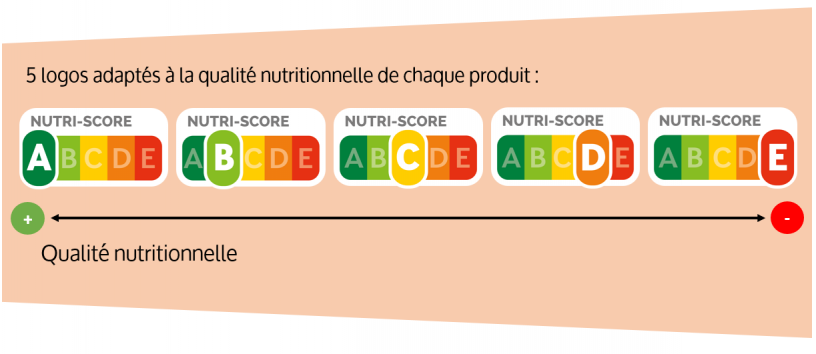 Cohorte Nutrisanté
Bénéfices actuels de l’utilisation des données massives
Génération de connaissances nouvelles

Amélioration du suivi de la population surveillance et de réponse aux incidents
(déclenchement d’une salmonellose, pandémie grippale,…)

Dépistage du cancer 
Monitoring régulier des maladies chroniques dans des populations spécifiques 

Pharmaco-épidemiologie et sécurité des médicaments
Détection précoce des effets secondaires des médicaments 
(réseaux sociaux sur Internet)

Essais thérapeutiques pragmatiques dans « le monde réel »
(Healthcare Systems Research Collaboratory – NIH)
Les défis
Evaluer le bénéfice pour le patient, le médecin, le système de santé 
Évaluation médico-économique ?

Systèmes d’IA « explicables »

Responsabilité médicale

Crainte sur le non-respect des données privées, sur leur utilisation subreptice
(GAFA, Compagnies d’assurance, embauche par les entreprises,…)

Rôle croissant des GAFAM dans le système de santé

Repenser complètement la formation des médecins et du personnel de santé
Et l’homme dans tout ça ?
La santé à l’ère du numérique
Bénéfices :

Meilleur management des maladies
Découvertes inattendues
Interactions complexes (exposome)
Démocratisation de la santé
Désenclavement de la santé
Participation des patients
Espérance et qualité de vie
Craintes :

Rupture de la confidentialité
Rupture du lien humain
Fausses informations
Méfiance, scepticisme
Source de profits 
Incitations à la consommation
Coût énergétique
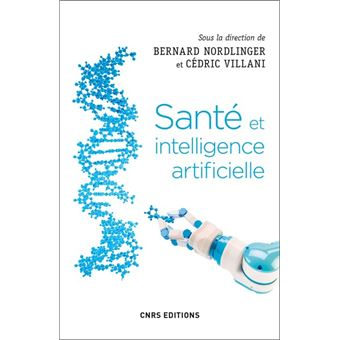 Claire Brétécher et le Dr. Ventouse (Bobologue)
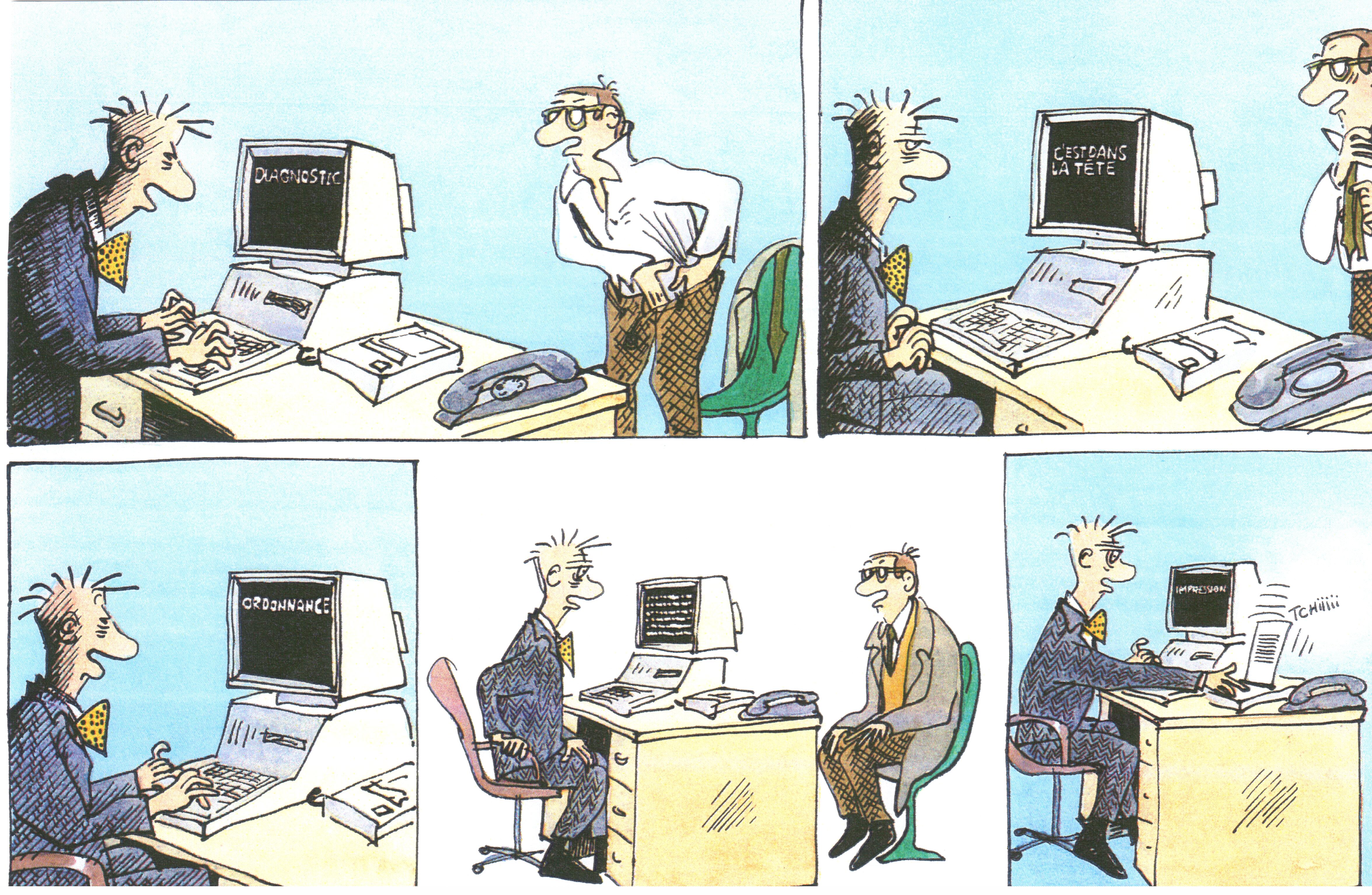 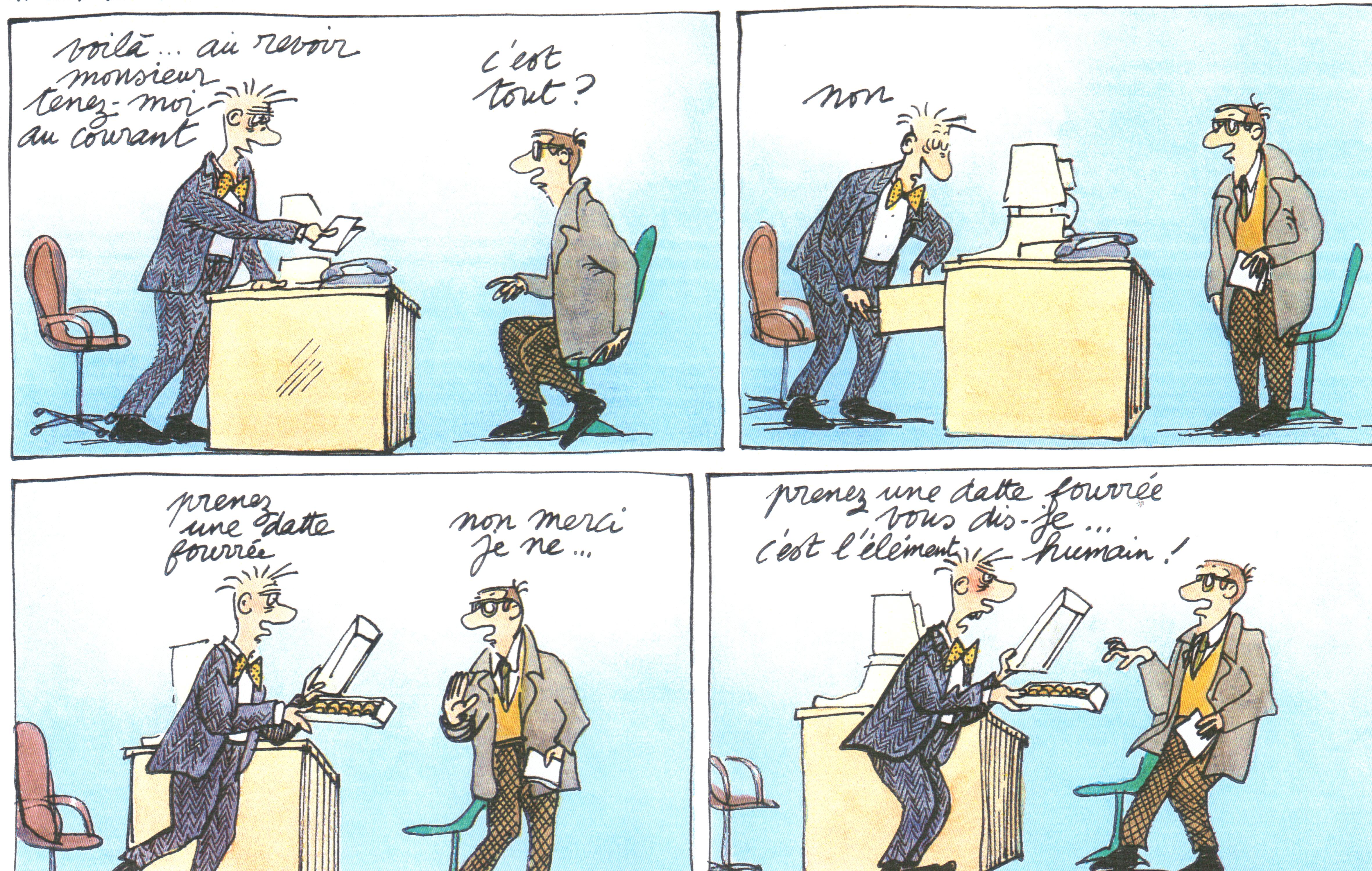